জ্ঞানের তিনটি স্তর
যে প্রথম স্তরে প্রবেশ করবে, সে অহংকারী হয়ে      উঠবে, যেন সব কিছু সে জেনে ফেলেছে।
দ্বিতীয় স্তরে প্রবেশ করার পর, সে বিনয়ী হবে। 
আর তৃতীয় স্তরে প্রবেশ করার পর সে নিজের   অজ্ঞতা উপলদ্ধি করতে পারবে। 
                                  -ইমাম ইবনে আল রাজাব
স্বাগতম
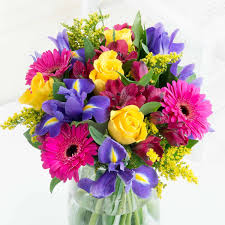 পরিচিতি
পাঠ পরিচিতি
শিক্ষক পরিচিতি
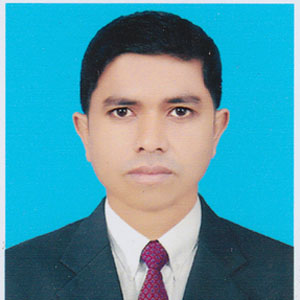 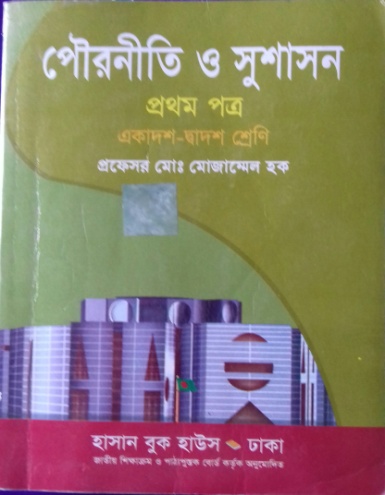 শ্রেণি		: দ্বাদশ 
বিষয়		: পৌরনীতি ও সুশাসন 
অধ্যায়		: 3য়   
সময়		: ৬০ মিনিট
তারিখ		:  07/১২/২০১৯ইং
মোঃ হাবিবুর রহমান 
প্রভাষক (রাষ্ট্র বিজ্ঞান বিভাগ)
কুশিয়ারা ডিগ্রি কলেজগোলাপগঞ্জ, সিলেট।
আমাদের আজকের পাঠ-
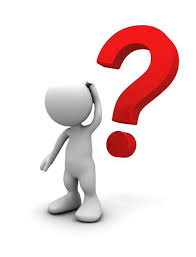 বিশেষ চাহিদার জনগোষ্ঠীঃ প্রতিবন্ধী
শিখলফল
স্বাধীনতা ও সাম্যের ধারণা ব্যাখ্যা করতে পারবে। 
আইন, স্বাধীনতা ও সাম্যের পারস্পরিক সম্পর্ক মূল্যালয়ন করতে পারবে। 
স্বাধীনতা নিশ্চিতকরণে সাম্যের গুরুত্ব ব্যাখ্যা করতে পারবে।
¯^vaxbZvi aviYvConcept of Liberty
স্বাধীনতার ইংরেজি প্রতিশব্দ ‘Liberty’। ‘Liberty’ শব্দটি ল্যাটিন ‘Liber’ থেকে এসেছে। যার অর্থ ‘free’ বা স্বাধীন। সুতরাং শাব্দিক অর্থে মানুষের ইচ্ছানুযায়ী কিছু করা বা বলার ক্ষমতাকে স্বাধীনতা বলা হয়। সাধারণ ভাষায় ‘স্বাধীনতা’ বলতে মানুষের ইচ্ছামত কোন কিছু করা বা না করার অধিকারকে বোঝায়।
হার্বার্ট স্পেনসার বলেন, ‘‘স্বাধীনতা বলতে নিজের ইচেছমতো কাজ করাকে বোঝায়, যদি না উক্ত কাজ অন্যের অনুরূপ স্বাধীনতা উপভোগে বাঁধার সৃষ্টি করে।’’ 
অধ্যাপক লাস্কি নেতিবাচক অর্থে স্বাধীনতার সংজ্ঞা দিতে গিয়ে বলেন, ‘‘স্বাধীনতা বলতে আমি মনে করি, সকল সামাজিক অবস্থার উপর থেকে বাধা-নিষেধের অপসারণ, যা আধুনিক সভ্য জগতের মানুষের সুখী জীবনের জন্য অত্যাবশ্যক।’’ 
অধ্যাপক লাস্কি  ইতিবাচক অর্থে বলেন, ‘‘স্বাধীনতা বলতে আমি বুঝি সেই পরিবেশের আগ্রহী সংরক্ষণ যেখানে মানুষ তার সত্তাকে পূর্ণ উপলব্ধি করার সুযোগ লাভ করতে পারে।’’
স্বাধীনতার শ্রেণিবিভাগ	Classification of Liberty
1. 	পৌর স্বাধীনতা 
২. 	রাজনৈতিক স্বাধীনতা 
৩. 	অর্থনৈতিক স্বাধীনতা 
৪. 	জাতীয় স্বাধীনতা 
৫. 	প্রাকৃতিক স্বাধীনতা 
৬.	আইনগত স্বাধীনতা 
৭. 	ব্যক্তিগত স্বাধীনতা
1. পৌর স্বাধীনতা
(i) State guarantees Civil Liberty:
(ii) Civil liberty also stands for the protection of Rights and Freedom from undue interferences:
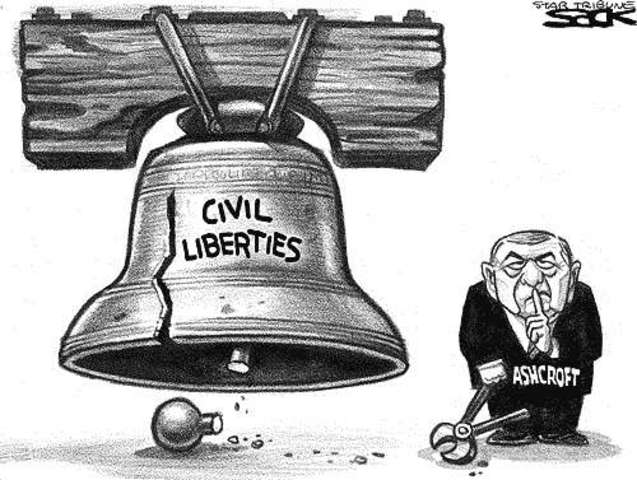 2. রাজনৈতিক স্বাধীনতা
5. 	প্রাকৃতিক স্বাধীনতা
3. অর্থনৈতিক স্বাধীনতা
4. 	 জাতীয় স্বাধীনতা
(i) To have a constitution of their own,
(ii) To freely organize their own government,
(iii) To freely adopt their policies and programs,
(iv) To pursue independence in relations with all countries of the world, and
(v) Freedom from external control.
ব্যক্তিগত স্বাধীনতা
ব্যক্তিগত স্বাধীনতা
Individual liberty means the freedom to pursue one’s desires and interests as a person, but which do not clash with the interests or desires of others. The freedom of speech and expression, freedom of residence, freedom of movement, freedom of conscience, freedom of tastes and pursuits, freedom to choose any profession or trade or occupation, the freedom to enjoy the fruits of one’s labour, the right to personal property, the freedom to profess or not to profess any religion, and freedom to accept or not to accept any ideology, all fall under the category of individual freedom.
স্বাধীনতার রক্ষাকবচ Safeguards of Liberty
1. 	AvBb 
2. 	MYZš¿ 
3. 	m`v mZK© RbgZ 
4. 	AvB‡bi kvmb 
5. 	`vwqZ¡kxj miKvi 
6. 	¶gZvi ¯^Zš¿xKiY 
7. 	¶gZvi we‡K›`ªxKiY 
8 	wkw¶Z RbMY 
9. 	my‡hvM¨ †bZ…Z¡ 
10. 	†gŠwjK AwaKvi 
11. 	msev`c‡Îi ¯^vaxbZv 
12. 	mymsMwVZ `j e¨e¯’v
mv‡g¨i aviYv	Concept of Equality
Aa¨vcK jvw¯‹ mv‡g¨i `ywU ˆewkó¨ wb‡`©k K‡i e‡jb, Òmvg¨ ej‡Z cÖ_gZ eySvq we‡kl AwaKv‡ii Abycw¯’wZ|Ó wZwb AviI e‡jb, Òmvg¨ gv‡b n‡jv mK‡ji Rb¨ Db¥y³ ch©vß my‡hvM-myweavi Dcw¯’wZ|Ó
mv‡g¨i †kªwYwefvM	Types of Equality
1. 	cÖvK…wZK ev ¯^vfvweK mvg¨ 
2. 	†cŠi ev bvMwiK mvg¨ 
3. 	mvgvwRK mvg¨ 
4. 	ivR‰bwZK mvg¨ 
5. 	AvBbMZ mvg¨ 
6. 	A_©‰bwZK mvg¨ 
7. 	wk¶v I mvs¯‹…wZK mvg¨
¯^vaxbZv I mv‡g¨i m¤úK©	Relation Between Liberty and Equality
(K) ¯^vaxbZv I mvg¨ ci¯úi we‡ivax : GK`j ivóªwPšÍvwe‡`i g‡Z, ¯^vaxbZv I mvg¨ ci¯úi we‡ivax cÖZ¨q| ¯^vaxbZvi Dcw¯’wZ mvg¨‡K msKzwPZ K‡i| Avevi mv‡g¨i Dcw¯’wZ ¯^vaxbZv‡K Le© K‡i| jW© G¨vKUb (Lord Acton), UKwfj (Tocqueville), nve©vU© †¯úbmvi (Herbert Spencer), †eRnU (Bagehot), †jwK (Lecky) cÖgyL ivóªwPšÍvwe`MY ¯^vaxbZv I mvg¨‡K ci¯úi we‡ivax e‡j gšÍe¨ K‡i‡Qb|
¯^vaxbZv I mv‡g¨i m¤úK©	Relation Between Liberty and Equality
(L) ¯^vaxbZv  I mvg¨ ci¯úi cwic~iK : ¯^vaxbZv I mvg¨ ci¯úi we‡ivax bq, eis cwic~iK| Df‡qi g‡a¨ wbweo m¤úK© we`¨gvb| GKwUi Dcw¯’Z Qvov Ab¨wU cwic~Y©fv‡e Dcjwä Kiv hvq bv| G g‡Zi mg_©b n‡jb iæ‡kv (Rolusseau), jvw¯‹ (Laski), †gBUj¨vÛ (Maitland), evK©vi (Barker), Uwb (Tawney), †Kvj (Cole) cÖgyL wPš—vwe`MY| G avivi wPš—vwe`‡`i g‡Z, ¯^vaxbZv I mvg¨ ci¯ú‡ii mnvqK| G‡K A‡b¨i Rb¨ evav bq, eis cwic~Y©Zv Avbq‡b f‚wgKv iv‡L| ¯^vaxbZv Qvov mvg¨ AwPš—bxq| †Zgwb mvg¨ e¨ZxZ ¯^vaxbZv †fvM Kiv hvq bv|
ab¨ev`